Los derechos humanos son garantías esenciales propias de los humanos. Sin ellos no podemos cultivar ni ejercer plenamente nuestras cualidades, nuestra inteligencia, talento y espiritualidad.
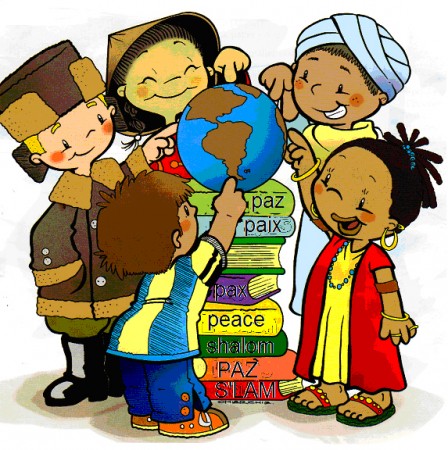 Por ejemplo, derecho a la vida, derecho a la salud, educación, igualdad etc..
La declaración Universal de los derechos humanos
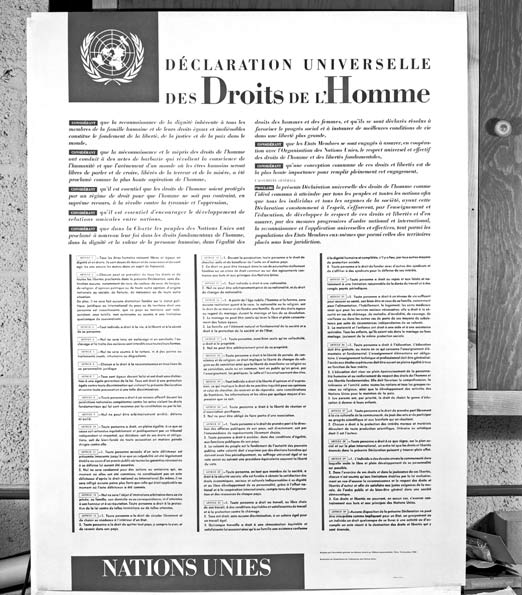 Es una carta  redactada por representantes de todo el mundo y proclamada por la Asamblea General de las Naciones Unidas, ( O.N.U) el  10 de diciembre de 1948, en París
¿ Qué establece la declaración universal de los derechos humanos?
Establece que los seres humanos nacen libres e iguales en dignidad y derechos y que tienen derecho a la vida, la libertad y la seguridad de su persona, a la libertad de expresión, a no ser esclavizados, a un juicio justo y a la igualdad ante la ley. También a la libertad de circulación, a una nacionalidad, a contraer matrimonio y fundar una familia así como a un trabajo y a un salario igualitario.
CARACTERÍSTICAS DE LOS DERECHOS HUMANOS
UNIVERSALES: Los derechos que incluye la Declaración Universal de los Derechos Humanos pertenecen a todos los seres humanos por el mero hecho de serlo.
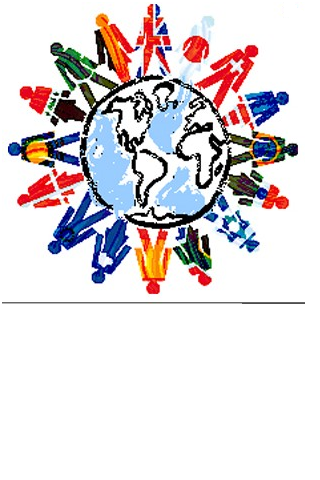 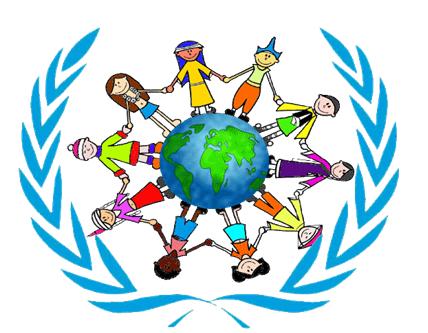 CARACTERÍSTICAS DE LOS DERECHOS HUMANOS
INALIENABLES: No se pueden enajenar, nadie puede ser despojado de ellos.
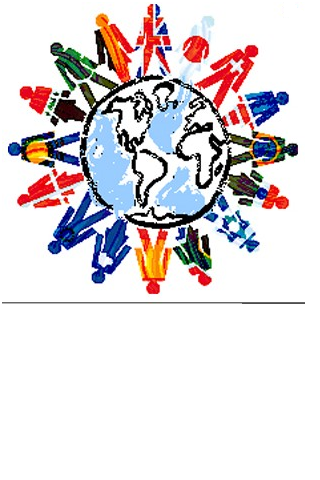 CARACTERÍSTICAS DE LOS DERECHOS HUMANOS
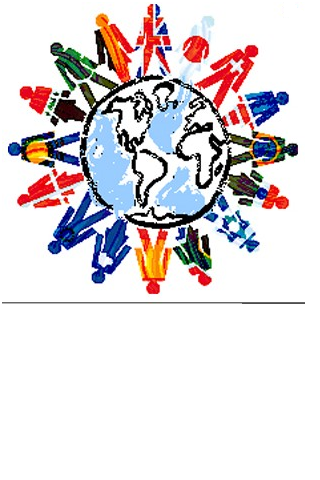 IRRENUNCIABLES u Obligatorios : No se puede renunciar a ellos, aunque sea por propia voluntad, y por lo tanto son también intransferibles, nadie más que el propio titular puede valerse de ellos.
CARACTERÍSTICAS DE LOS DERECHOS HUMANOS
IMPRESCRIPTIBLES: Son para toda la vida, no tienen fecha de caducidad por ningún motivo.
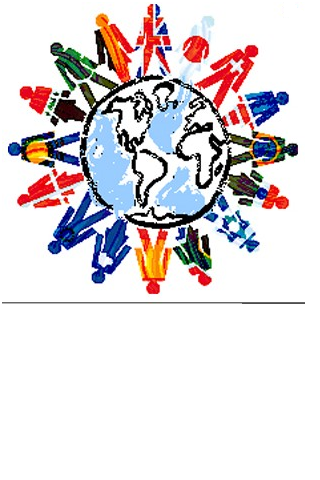 CARACTERÍSTICAS DE LOS DERECHOS HUMANOS
INDIVISIBLES: Ningún derecho puede disfrutarse a costa de otro derecho, no puede prescindirse de ninguno.
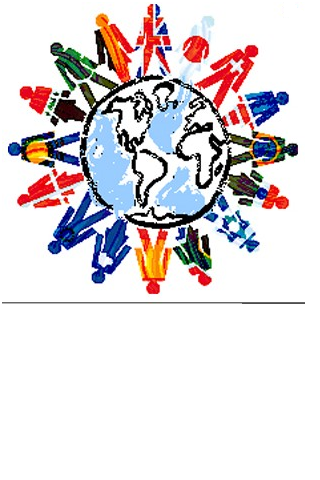 CARACTERÍSTICAS DE LOS DERECHOS HUMANOS
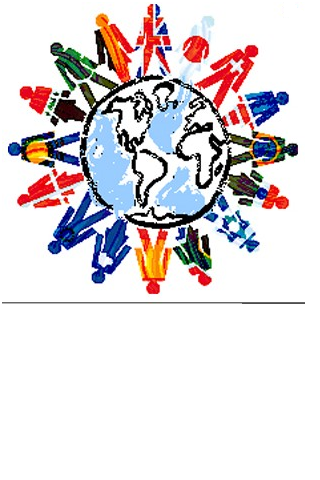 SUPRANACIONALES. Traspasa las frontera de cada Estado, es decir deben ser respetados por igual en todos los países.